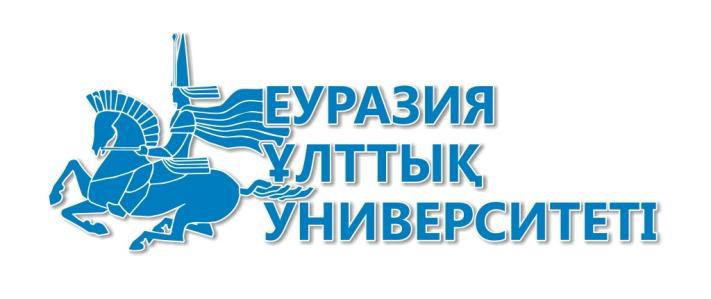 Л.Н. Гумилев атындағы Еуразия ұлттық университеті
Филология факультеті
Қазақ тіл білімі кафедрасы
Мамаева Гүлнар Бейсенқызы
Филология ғылымының кандидаты,қауымдастырылған профессор
Пән атауы: Емле және сөз сазы
Астана,2022
‹#›
Дәріс тақырыбы:Латын әліп-биіне көшуге байланысты емле мәселесі
Қарастырылатын мәселелер:
1. Дыбыс жүйелі емле;
2.1929 жылғы емле конференциясы.
‹#›
1923 жылдан бастап жаңа әліпбиге көшу мәселесі көтеріле бастады.
1925 жылдан бастап латыншылар үйірмесі құрылды.
1929 жылдан бастап, КСРО территориясында араб алфавитін қолдануды мүлдем тоқтату туралы Совет өкіметінің жарлығы күшіне енді.
‹#›
Орталық Атқару Комитетінің президиумы мен Халық Ағарту Комитетінің шешімі бойынша 1929 жылы 2-4 маусым аралығында  Қызылордада емлені реформалауға байланысты  ғылыми орфографиялық конференция шақырылды.
Нәтижесі: Осы уақытқа дейін емлеге байланысты ұсыныстар, айтысталастар қорытындыланып, жаңа алфавитке сай жаңа емле қабылданды.
‹#›
-ақ демеулігін түбір мен жіктік жалғаудың арасына енгізіп, бірге жазу
бітеу буындарда жəне л, р, у, и дыбыстарының алдында ы(і), ұ(ү) дыбыстарын жазу­ немесе жазбау
Қарастырылған
ж, ш, и дыбыстарының жіңішкелікке бейімдігі
һ дыбысына байланысты пікірталастар
мәселелер
‹#›
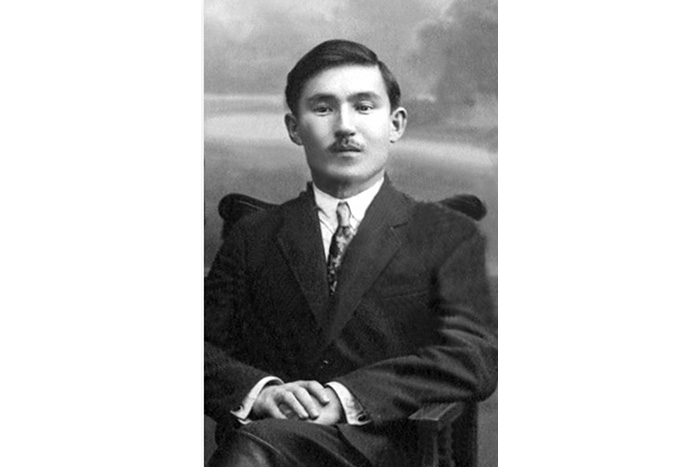 -ақ демеулігін түбір мен жіктік жалғаудың арасына енгізіп, бірге жазу 


Қ.Кемеңгерұлы бұған үзілді­кесілді қарсы шығады.Керегақсың деген сөзді алып, онда жіңішкелі жуанды айтылатын дыбыстар бір сөзде  (г-қ) келетінін, ал бұл – қазақ тілінің заңдылығына қайшы  деп ескертеді. 



Қ.Кемеңгерұлының  сингармонизмнің бұрылуына қарсы шығуы, сөз ішінде, буын ішінде жуан, жіңішке дыбыстардың қатар келе алмайтыны туралы ойлары бүгінгі таңда Ə.Жүнісбеков еңбектерінде жалғасын тапқан.
«Тюркский слог – наименьшая произносительная единица, строго регламентированная одним из сингармонических тембров. Эта регламентация настолько устойчива, что нарушение сингармонического тембра внутри слога абсолютно невозможно»
‹#›
Бітеу буындарда жəне л, р, у, и дыбыстарының алдында ы(і), ұ(ү) дыбыстарын      жазу­ немесе жазбау 



Б.Малдыбайұлы, Ж.Аймауытұлы, Т.Шонанов, К.К.Юдахиндер “ы (і), ұ (ү) дыбыстары дүдəмал естілетіндіктен, кейде түсіп қалатындықтан (орын – орны, мойын – мойны ) сөз мағынасына əсері болмайтындықтан, р, л, у, и дыбыстарының алдында бітеу буындарда жазбай­ақ қойса да болады” деген пікірді ұстанады.
Кейбір сөздердің мағынасын ажыратуда бұл дыбыстардың əсері бар:   
жарқ етті – ай жарық; 
тұрс (тарс-тұрс) – тұрыс (отырыс-тұрыс); бүлк (бүлк ету) – бүлік (бүлік шығару),   жорт (аттың жортуы) – жорыт (түсті жорыту)
Е.Омаров конференцияда    ы, ұ дыбыстары естілген жерінде қалдырылмай жазылу керектігін дəлелдейді.
А.Байтұрсынұлы естілсе, ы, ұ дыбыстарын таңбалау керектігін айтады.
Бітеу буында ы (і), ұ (ү) дыбыстарын таңбаламайтын болсақ, мұндай мағыналары екі түрлі сөздерді ажырату қиынға түседі естілген жерінде жазып, естілмеген жерінде жазбау керек .
‹#›
ж, ш, и дыбыстарының жіңішкелікке бейімдігі туралы
Т.Шонанов: «ж, ш, и дыбыстарының кейбір сөздерде жуан, кейде жіңішке (мысалы: шай – шəй, жай – жəй, тыйын – тійін) айтылу тенденциясы бар  сондықтан жазуда əркелкілік болмау үшін мұндай сөздерді қалай жазу керектігі туралы арнайы ереже жасау керек»
К.К.Юдахин: “Құрамында ж, ш, и дыбыстары бар сөздер бір жерде жуан, ал енді бір жерде жіңішке айтылуы мүмкін. Оның қайсысының дұрыс болатыны туралы тезисте сөз қозғамай­ақ қойса да болады”
Қ.Кемеңгерұлы бұл дыбыстардың жіңішкелікке бейімдігі заңды құбылыс деп дəлелдейді.
бұл дыбыс қазақ тілінде бар, оған 
арнайы таңба алу керек деушілер: А.Байтұрсынұлы, Ж.Аймауытұлы, Ə.Байділдаұлы
Һ
‹#›
Қ.Кемеңгерұлы: «Если у нас во всех иностранных словах, которые вошли в казахский язык вообще отбрасывается буква һ, то это делается потому, что в казакском  представлении этой фонемы нет, она имеется только в междометиях и то сомнительно. Это – факт», – деп, бұл дыбыстың қазақ тіліне тəн еместігін дəлелдейді.
бұл дыбыс қазақ тіліне тəн емес 
деушілер:Қ.Кемеңгерұлы, 
Е.Омаров, Т.Шонанов
‹#›
1929 жылдың 20 наурызында Қазақстан оқу комиссиариаты шақыратын білімпаздар съезіне дейін жан­жақты емлеге енген өзгерістерге оқушылардың пікірлерін сұрайды. 
Ондай өзгерістер:
Бірнеше түбірден құралған бір мəнілім сөз (бас алқа, от арба, жел-бау, көзі қорақты, жол соқты,  күн елту, əр кім, бір жола, еш деңе) тұтас жазылсын.
Ұзын "ұу", "сұу", "асыулар" бір түрде (ұу) жазылыб, (жіңішке естілгенде де) бір түрлі үу жазылсын.
1
2
Бір мəнілі сөз деп қандай сөздерді айтуға болады?  Екі түбірден кірігіб қысқарған сөзді айтамыз ба? Сөйлем ішіндегі мəнісіне (сұрауына) қараб, бір мəнілі деб табу керек пе?
3
4
"Кенжеғұл","Аягөз", кетпен", "жоңқа", " Бұрамбай"сияқты бір мəнілі сөздердің ішіндегі дүдəмал дыбыс естілуінше жазылсын.
‹#›
Тұтас сөздің  ішіндегі "з","ж","ш","с" дыбыстары естілуінше емес, түбірінше жазылсын (тас – тасша, таз – тазша, тəж – тəжша, ас – асша).
Түбірдің дыбысына жалғау, жұрнақтың дауыссыз дыбысы ықпал етпесін (түн – түнгі боп жазылсын, естілуінше түңгі боп жазылмасын).
5
6
л, р, у, и­ден басталатын сөздерде (қаб, лосу, рабай, рұқсат, уақыт, ійне) ы, у дыбыстары сөз басында дүдəмал естілсе жазылмасын.
Есімшені "тұн" жұрнағы (баратұн, келетүн) естілуінше "тін" боб жазылсын. "Үшін", "Үркер" сияқты сөздерде ү, ө, і, е жазылсын.
7
8
‹#›
Демеу жалғауының қосалқы қосымша сөздер (ғой, ғана, дама, мен) дыбыстары естілуінше, түбір сөздер сызықша мен айырылыб жазылсын (берді-ғой, рас-қой, шақ-қана, жүрсек-те, алды-ма,  адам-мен, еп-пен).
"ау","ай", одағайлар сөзге тіркелгенде (япырмау, жанымай) бірге жазылсын, сөзден бұрын келгенде, бөлек жазылсын (Ай, Асан).
9
11
.
10
12
Сын есімді күшейтетін үстеу буындар (қаб-қара, об-оңай) естілуінше қосылып жазылсын.
Еке" (аға, еке) жұрнағы өзге жұрнақтарша түбірге бірігіп жазылсын (ағаеке).
‹#›
Пайдаланылған әдебиеттер: 

1.Стенографический отчет научно­орфографической конференции‚ созванной 2­4 июля 1929г. Научно­методическим Советом НКП и ЦКНТА. ­Алматы‚ 1930,58 б.
 2. Джунисбеков А. Проблемы тюркской словесной просодии и сингармонизм казахского языка. Автореф. дис. док. ­ Алматы‚ 1998,63 б. 
3.Жүсіпов М. А.Байтұрсынов жəне қазіргі қазақ тілі фонологиясы. – Алматы‚ Ғылым‚ 1998,216 б. 
4.Омаров Е. О сочетании звуков казакского языка // Шуақаев М.‚ Шаяхмет А. Елім деп өткен Елдес. – Алматы: Ана тілі‚ 1998,­16 б.
9
11
.
10
12